1
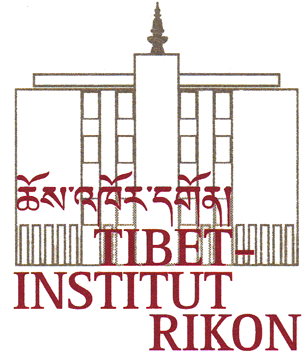 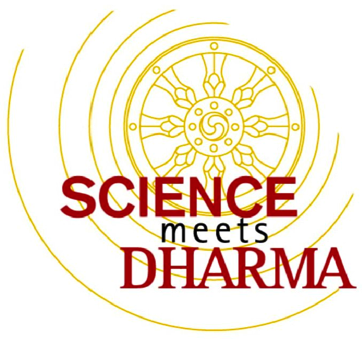 Science Introduction Workshop 1
སྐྱེ་དངོས་རིག་པ། - རྣམ་མཚུངས།
Biology - Symmetry
Dr. Werner Nater
Project Manager "Science meets Dharma"
Tibet Institute Rikon, Switzerland
Translations: Tenzin Tsondue
Cooperation: Maja Burkhard
Kathmandu
March 2020
Equal or similar?གཅིག་གྱུར་རམ་འདྲ་བོ་འདུག
Look at one hand in a mirror.  ཁྱེད་ཀྱི་ལག་པ་གཅིག་མེ་ལོང་ལ་ལྟོས།
3
Projector off
4
[Speaker Notes: • Observation: Exercise with mirror
• Compare your two hands: equal – similar?
Compare image in the mirror with both hands.
Find Objects in the room they have a symmetry.]
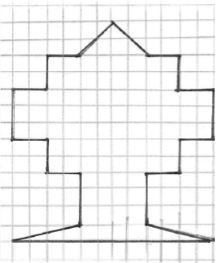 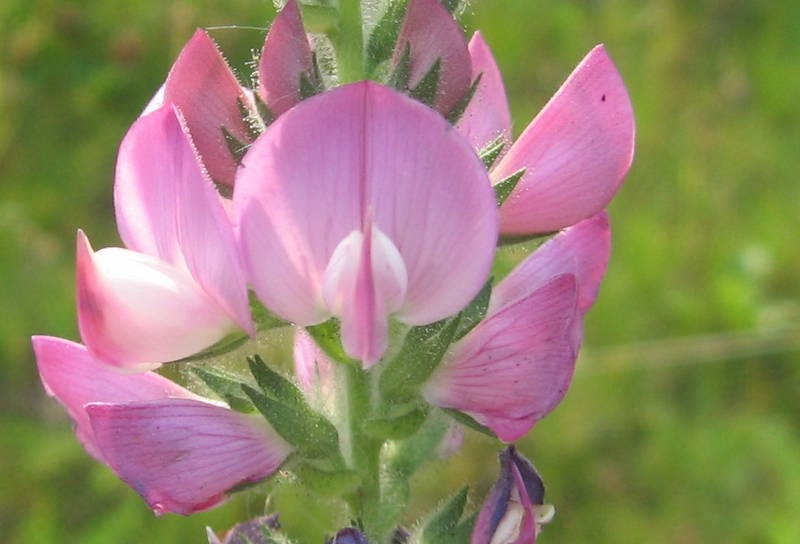 Symmetry axis
རྣམ་མཚུངས་ཀྱི་སྲོག་ཤིང་།
Symmetry axis
རྣམ་མཚུངས་ཀྱི་སྲོག་ཤིང་།
Symmetry <–> mirror
རྣམ་མཚུངས། <–> མེ་ལོང་།
5
[Speaker Notes: Hauhechel = restharrow  (Lat: Ononis)]
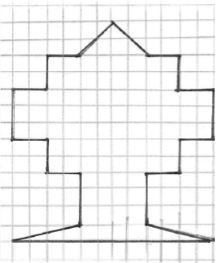 Symmetry axis
རྣམ་མཚུངས་ཀྱི་སྲོག་ཤིང་།
Symmetry axis
རྣམ་མཚུངས་ཀྱི་སྲོག་ཤིང་།
Symmetry <–> mirror
རྣམ་མཚུངས། <–> མེ་ལོང་།
6
[Speaker Notes: Hauhechel = restharrow  (Lat: Ononis)]
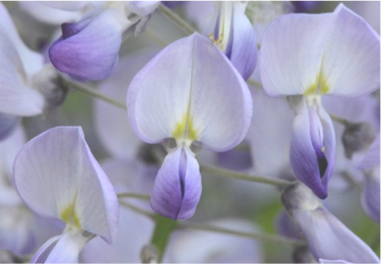 Symmetry axis
རྣམ་མཚུངས་ཀྱི་སྲོག་ཤིང་།
7
Symmetry      1, 2, 3 ... 6…    ?
 རྣམ་མཚུངས།         ༡ ༢ ༣ ….༦…   ?
8
[Speaker Notes: Show with shadow of a pointer stick the symmetry axis]
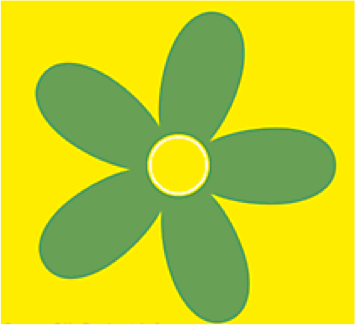 This looks like .....?
འདི་ག་རེ་འདྲ་པོ་འདུག
9
[Speaker Notes: Drawing not a photo  Looks like symmetry
Show with shadow of a pointer stick the symmetry axis
But: Question: Is there a repetitive part ?    How exactly?]
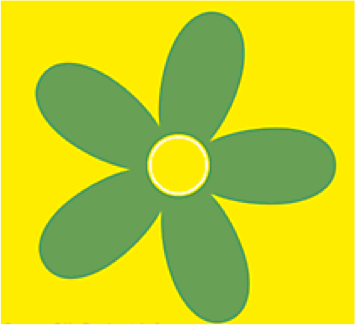 This looks like .....?
འདི་ག་རེ་འདྲ་པོ་འདུག
Symmetry axis
རྣམ་མཚུངས་ཀྱི་སྲོག་ཤིང་།
10
[Speaker Notes: Question: Is there a repetitive part ?    How exactly?]
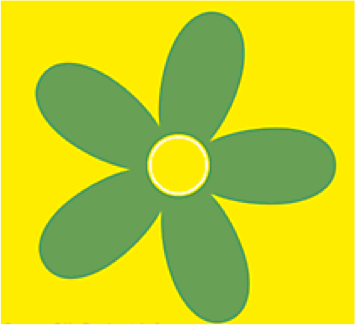 This looks like .....?
འདི་ག་རེ་འདྲ་པོ་འདུག
11
[Speaker Notes: But: Question: Is there a repetitive part ?    How exactly?]
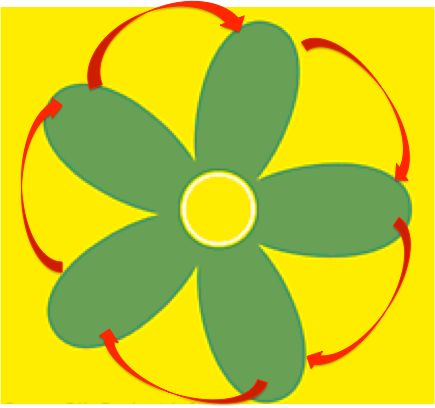 Symmetry of 5   ༥ ཡི་རྣམ་མཚུངས།
5 petals 
1 centre

འདབ་མ། ༥ 
དཀྱིལ་དབུས།  ༡
+
12
Tulip (Photo)
ཊུ་ལིབ་མེ་ཏོག་གི་པར།
13
[Speaker Notes: Show with shadow of a pointer stick the symmetry axis]
Mustard (Photo)
པད་ཁང་མེ་ཏོག་གི་པར།
14
[Speaker Notes: Show with shadow of a pointer stick the symmetry axis]
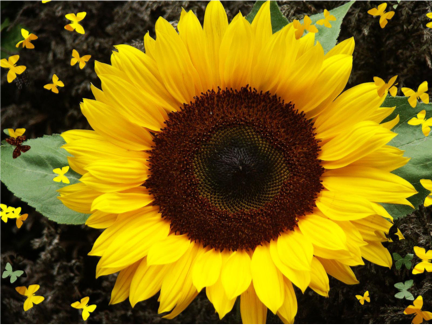 Symmetry axis
རྣམ་མཚུངས་ཀྱི་སྲོག་ཤིང་།
100 ?
༡༠༠ ?
15
[Speaker Notes: How many symmetry axes?]
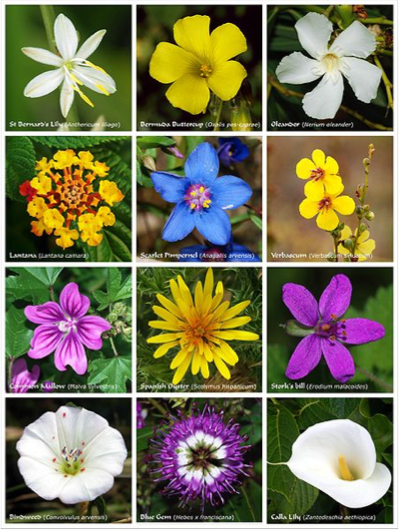 Symmetry  of  1, 2, 3 ... 6  ? ༡ ༢ ༣ ....༦  ? རྣམས་ཀྱི་རྣམ་མཚུངས།
16
[Speaker Notes: Posters the walls: Observation: 
Exercise with mirror
Find Symmetry Axis How many]
Projector off
17
[Speaker Notes: Observation: 
Exercise with mirror
Find Symmetry Axis How many]